Организация непосредственной образовательной деятельности детей в подготовительной группе по теме «Сказочный дом Чебурашки»
Воспитатель: МАДОУ№96
Туренко А.Н.
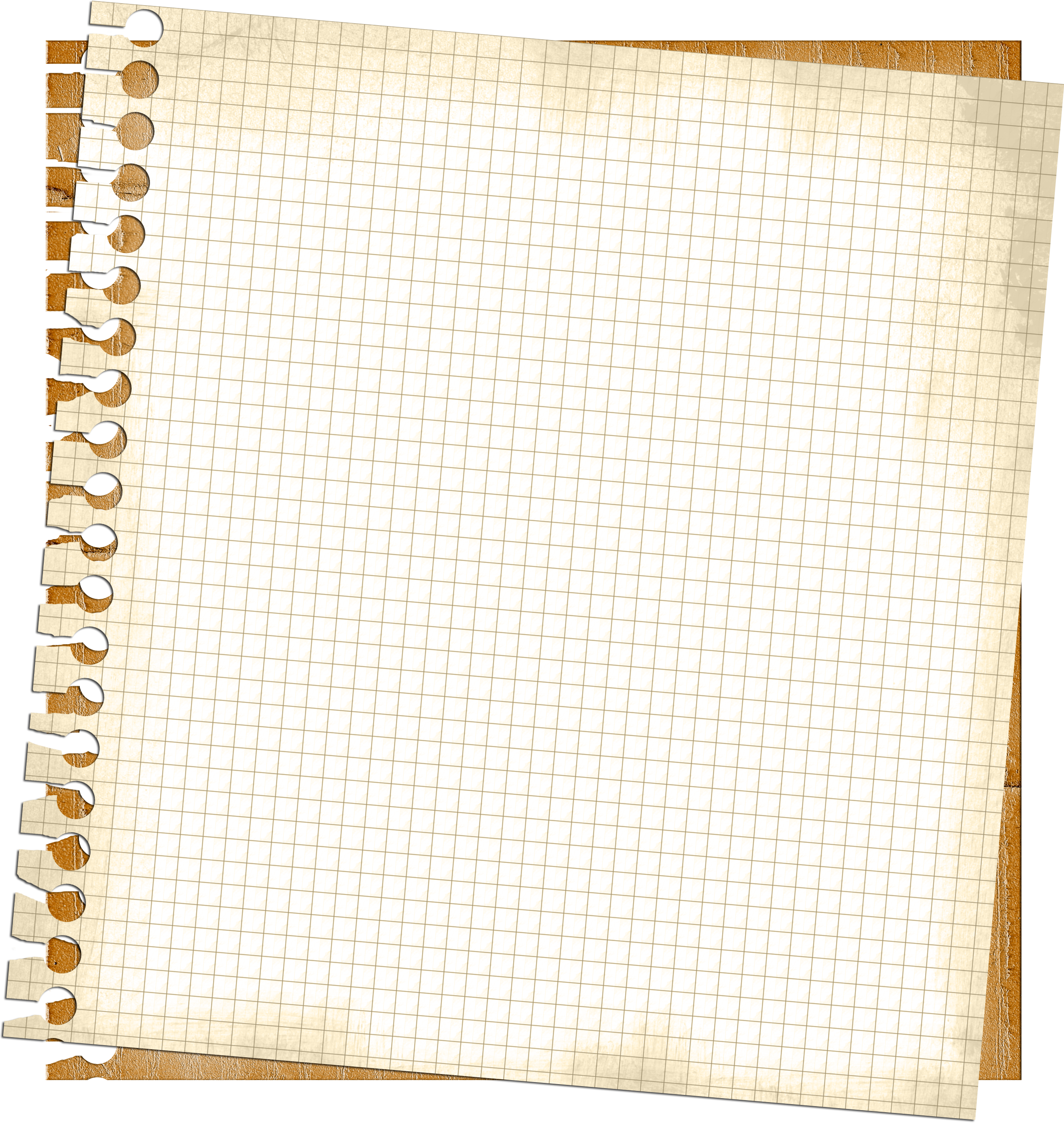 Дорогие, ребята, я приглашаю вас в картинную галерею на выставку домов. Приходите, вас ждёт много интересного
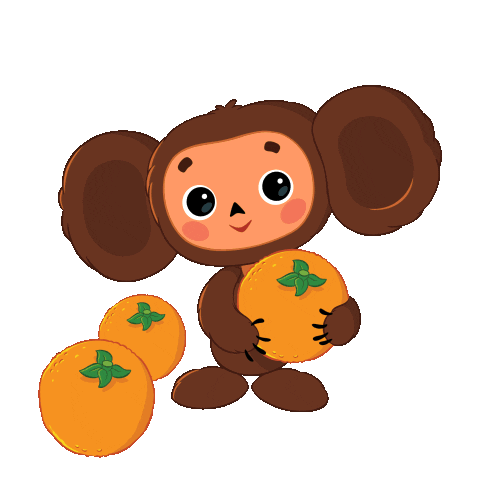 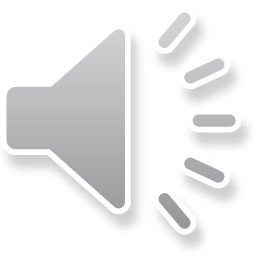 Картинная галерея сказочных домов Чебурашки.
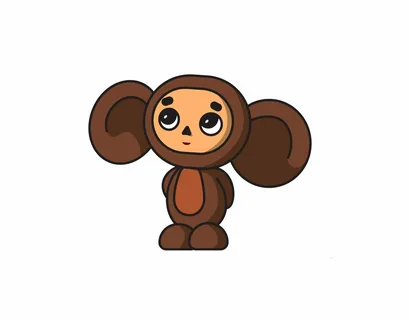 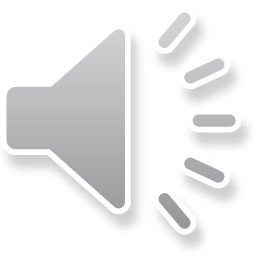 Избушка на курьих ножках.
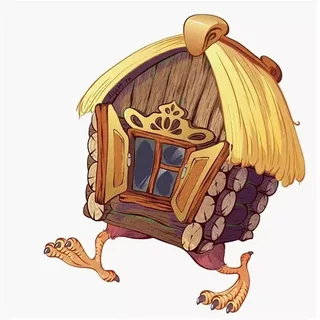 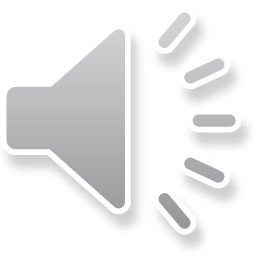 Домик лисы и зайца
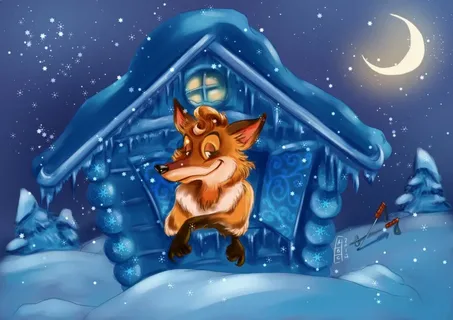 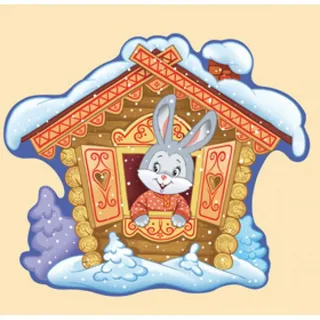 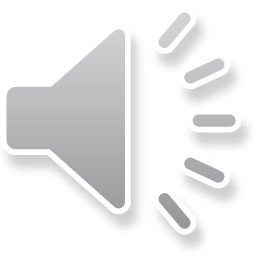 Домик Козы и семерых козлят
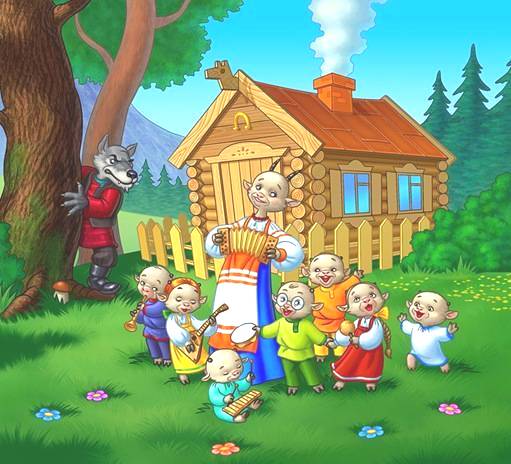 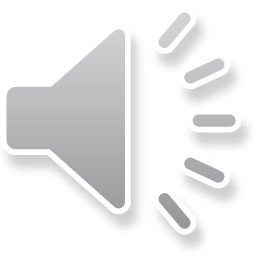 Домики трех поросят
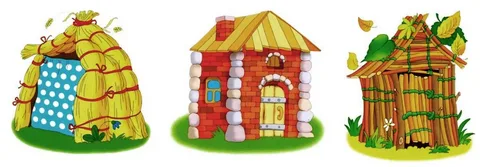 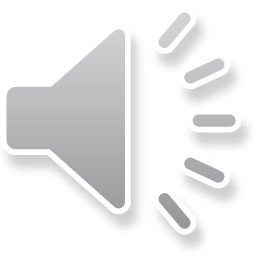 Рукавичка
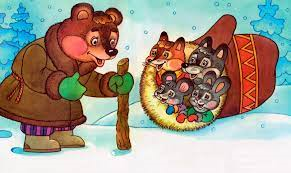 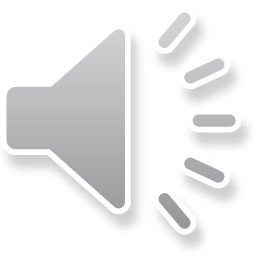 Теремок
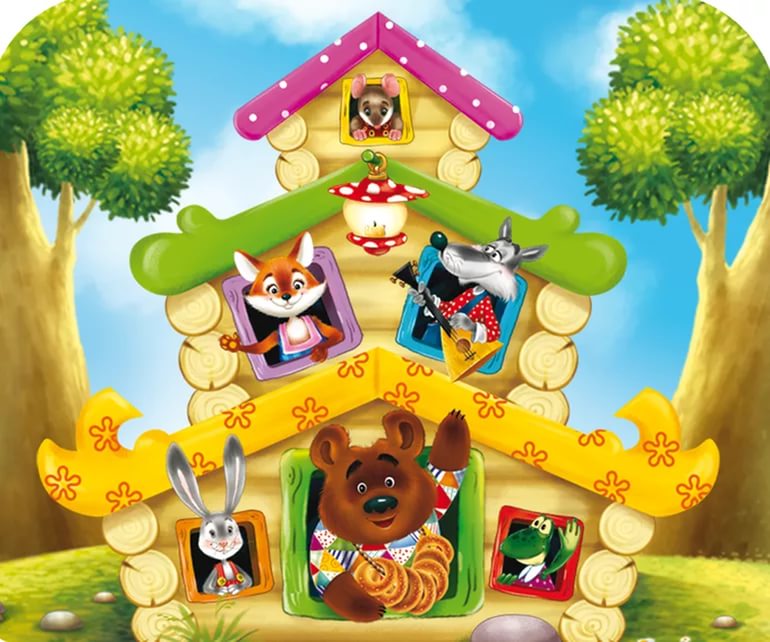 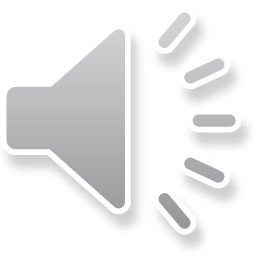 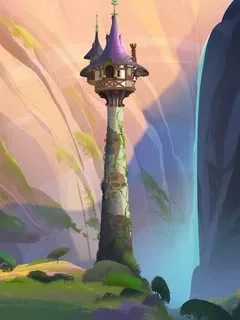 Башня Рапунцель
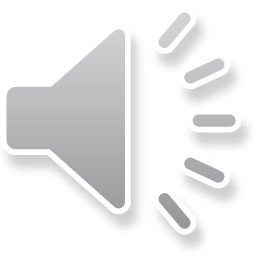 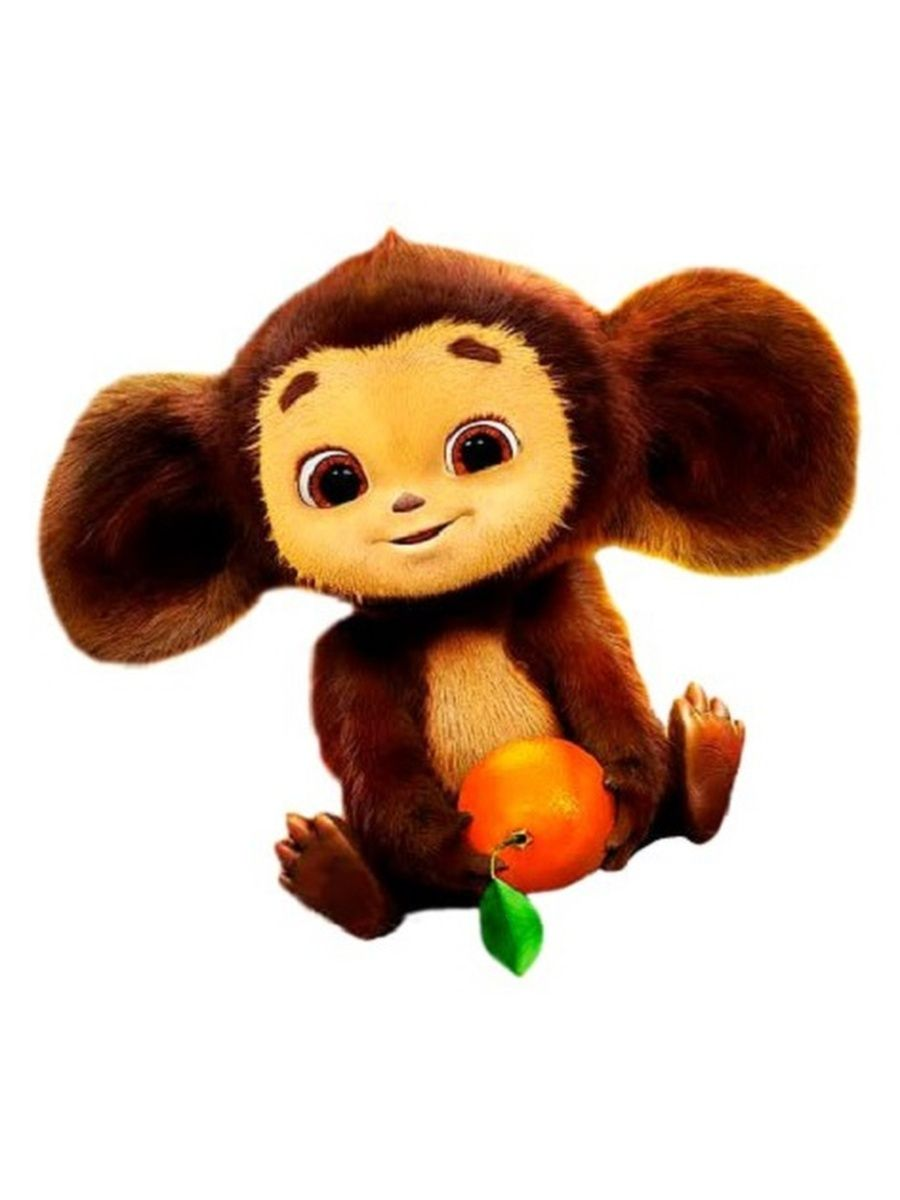 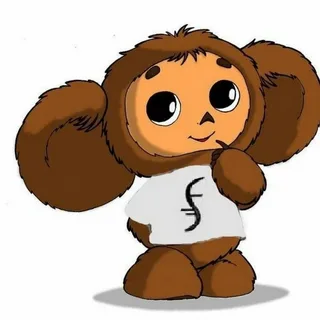 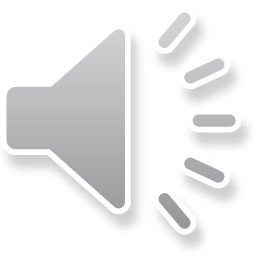 Спасибо вам большое друзья
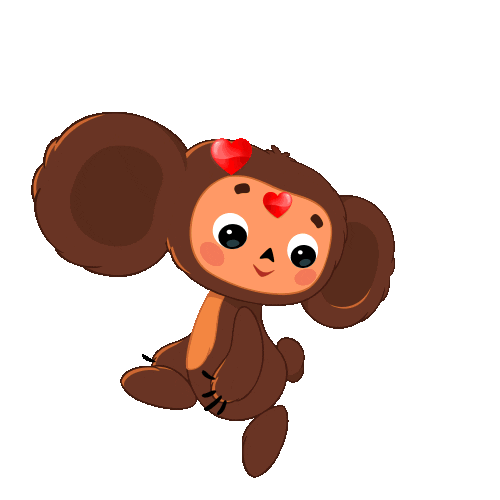 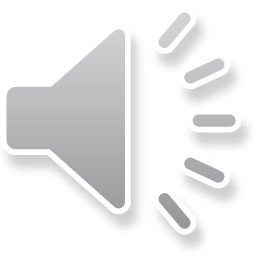